제1부 현대일본의 사회구조
제2장 일본인의 정신세계
2조
조장 : 손슬기
김신영
오결
이채민
이현우
차 례
1. 고립성

2. 자연관

3.외래문화의 충격

4.종교관
   (1)불교
   (2)유교
   (3)신도
   (4)기독교와 신흥종교
   (5)종교의 다양성
5. 생활공동체

6. 집단주의

7. 무사도
1. 고립성
1.고립성
1. 고립성
2. 자연관
2. 자연관
3. 외래문화의 충격
3. 외래문화의 충격
시대에따른 10가지 분류
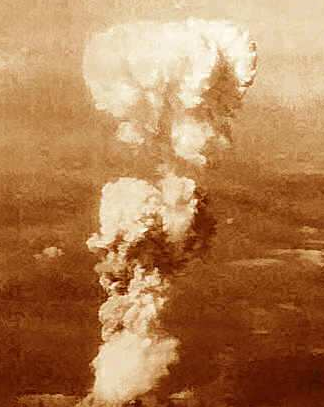 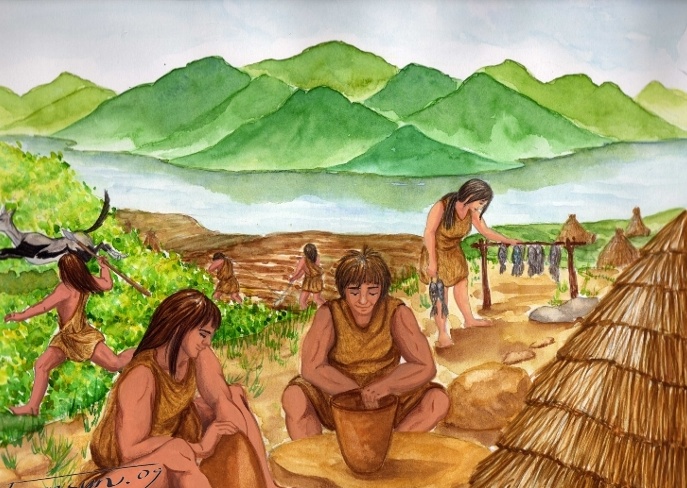 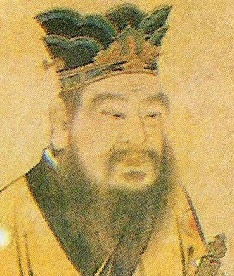 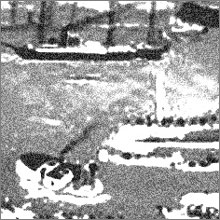 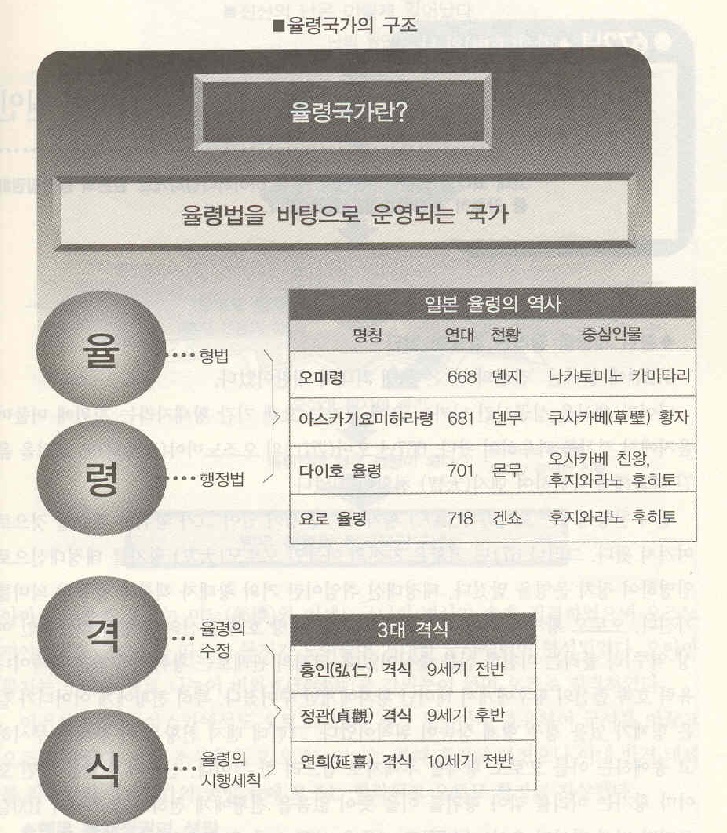 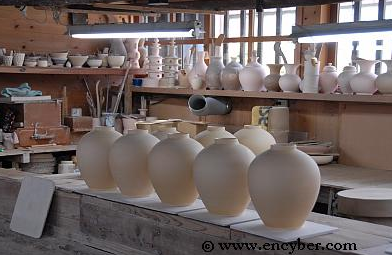 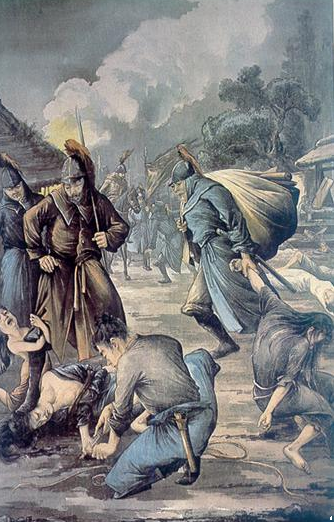 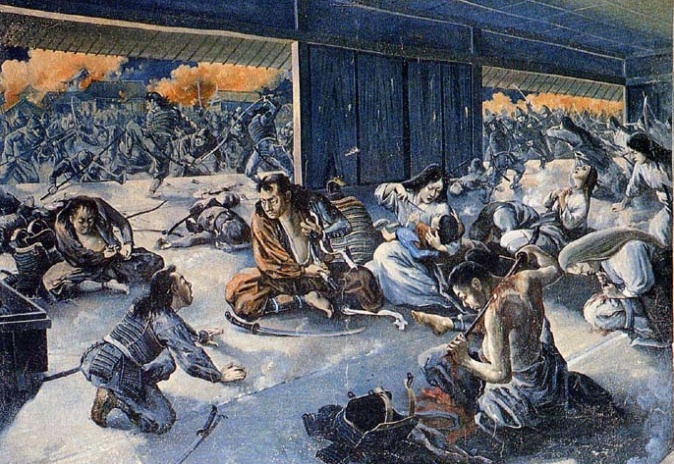 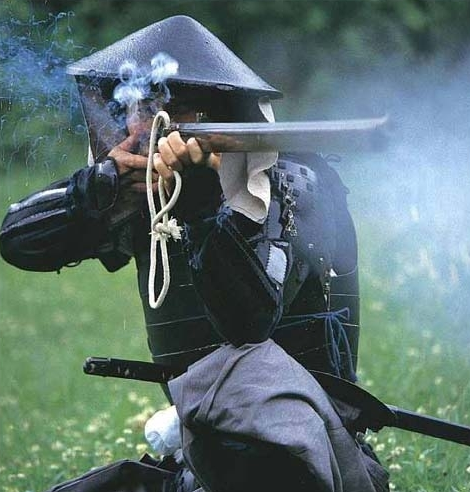 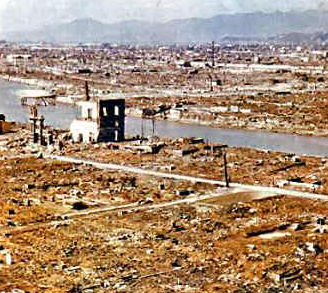 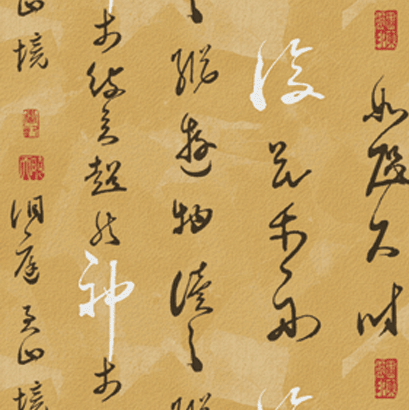 4. 종교관
(1)불교 
(2)유교 
(3) 신도
(4)기독교와 신흥종교
(5)종교의 다양성
(1)불교
(1)불교
(2)유교
(2)유교
유교가 발달한 시기는 비슷하지만 수용과정에서 차이점을 보임!
(2)유교
1-2.동아시아 4개국의 주자학, 혹은 유교 흥성시기
중국
송나라 때 주자학이 나타나  최고조로 발전하였다.
한국
고려 말 신진사대부가 받아들여 조선시대에 성리학이 통치이념으로 자리 잡았다.
베트남
15세기 黎聖宗(레 타인 똥)시기에 유교가 흥성하였다.
17세기 에도(도쿠가와)막부시대에 조선으로부터 성리학을 받아들여 유학이 융성했다.
일본
2.일본의 유교 수용과정 특징(1/3)
도쿠가와 막부는 주자학을 관학으로 삼았으며, 이로써 유가사상은 전성기를 맞이했다.
근세 일본의 유교는 신도(神道)학자와 승려들에 의하여 수용되고 연구되었으며, 처음부터 유교 안 의 여러 학파의 이론들이 골고루 연구되었다.
일본 유교는 중국, 조선에서 "효"의 개념이 중심이 된 것에 비해 관료 체제의 규칙을 준수하고 부여된 과업을 충실히 실행하는 것이 곧 忠이 라는 의식이 보다 강조되었다.
조선시대와는 다르게 주자학 이외의 소라이학, 절충학, 실학, 미토학 등이 발달했고, 주자학은 단지 에도 막부의 공식적인 교학이었고, ‘주자가례’와 같은 것은 없었다.
주자학이 조선시대만큼 깊숙이 침투 하지는 못했다.
2.일본의 유교 수용과정 특징(2/3)
조선시대와 에도 막부시대의 엘리트 비교
선비

유교 논리의 실천이나 학문상의 윤리 문제를 중요시했다. 

孝를 중시했다.
사무라이

주군에 대한 충성을 강요함으로써 신분 질서 확립에 보다 주안점을 두었다. 

忠을 중시했다.
(2)유교
2.일본의 유교 수용과정 특징(3/3) 
일본 유교의 많은 학설 중에서도  특히 한 개의 덕을 꺼내어 그것을 중심적으로 실천항목으로 하는 경향을 보였다. 

이토 진자이(伊藤仁齋)의 인(仁)
나카에 토주(中江藤樹)의 효(孝)
야마가소코(山鹿素行)의  사도(士道) 등


공통적으로 이들은 성(成)과 성의(成意)를 존중했다.
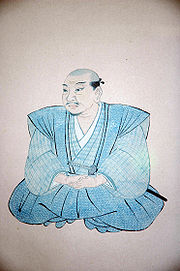 (2)유교
3. 유교관점에서 볼 때 특이한 일본 문화
★ 이에(家) 문화 
유교의 공동체 주의와 관련이 있다.
대한민국

가문은 혈연집단
우리나라의 동족집단은 형식적으로 동조의식을 지닌 부계친족을 지칭
소작농과의 관계에 있어서도 엄격함.
일본

혈연 보다는 가업이나 가문의 전통성을 이어가는 구성원.
비 혈연 구성원을 이에의 정식 구성원으로 인정.
인재의 다양성 및 가업의 기술계승이 용이.
(2)유교
3. 유교관점에서 볼 때 특이한 일본 문화
★ 화장(火葬) 문화
유교는 화장을 이국의 잔혹한 풍습이라고 한다. 
뿌리깊게 내려온 매장의 풍습도 경제적, 현실적 필요에 따라 화장으로 바뀌었다.
이에 문화와 화장 문화로 볼 때 일본사람들은 
유교의 엄격한 형식들이 존재할 지라도, 
자신들의 필요에 의해 여러 변화를 준다는 사실을 알 수 있다.
4. 결론
에도 막부가 유교를 받아들인 것은 사실상 국가를 통합하려는 목적이 강했다.
유교는 조선시대 만큼 일본에 깊이 뿌리를 내리지 못했고, 충을 강조하는 특이한 유교문화를 형성했다. 
막부시대 후에도 필요에 따라 유교가 국가에 의해 사용되었지만 그렇지 않은 경우에는 일본의 타 종교들과 다를 바가 없었다.
결국 일본 유교 문화의 특징은 유교가 주장하는 부분들을 고지식하게 따르지 않고 자신들만의 변화를 추구하는 유연성이라고 볼 수 있다.
(3)신도
(2)신도
(3) 신도
신도의 유래
고사기
일본서기
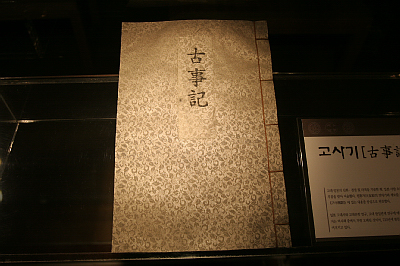 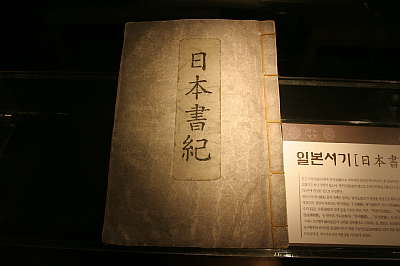 (3) 신도
신도의 교리
신의분류
(3)신도
(3)신도
일본 생활 속의 신도
(3)신도
풍습 속에서의 신도
(4)기독교와 신흥종교
(4)기독교와 신흥종교 - 기독교
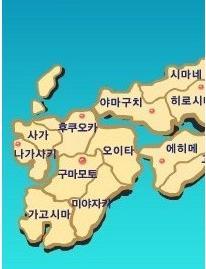 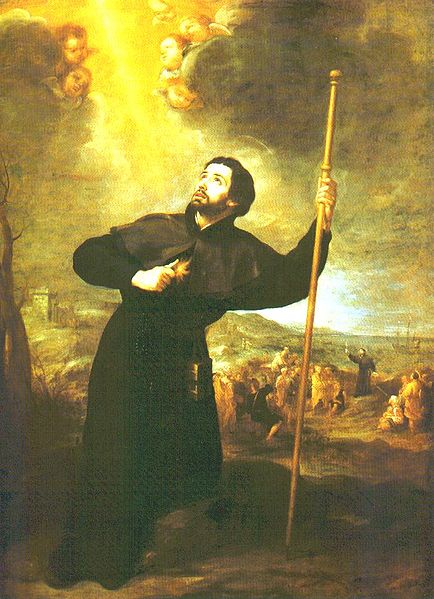 1)기독교의 전래
야마구치
(4)기독교와 신흥종교 - 기독교
2)기독교의 신장
기독교인 영주들의 기독교 보호
오다 노부나가의 호의적태도
(4)기독교와 신흥종교 - 기독교
3)기독교의 탄압
(4)기독교와 신흥종교 - 기독교
4)기독교의 부활
메이지유신 중앙집권제가 확립
기독교 금지령의 포고문을 철폐
유럽 각국의 반발
(4)기독교와 신흥종교 - 기독교
4)현대일본의 기독교인구
(4)기독교와 신흥종교 - 신흥종교
1) 신흥종교의 발생
(4)기독교와 신흥종교 - 신흥종교
2)대표적인 신흥종교
(5) 종교의 다양성
(5) 종교의 다양성
1)다양한 종교
[Speaker Notes: 신사와 불교사원은 도처에 있고 일본인의 대부분의 생활이 신사의 제사*불단*가미다나*신도식결혼*불교식장례, 그밖의 여러 가지 종교적 행사로 채색되어 있다]
(5) 종교의 다양성
2)일본인의 종교관
종교
(5) 종교의 다양성
(5) 종교의 다양성
오본(お盆）
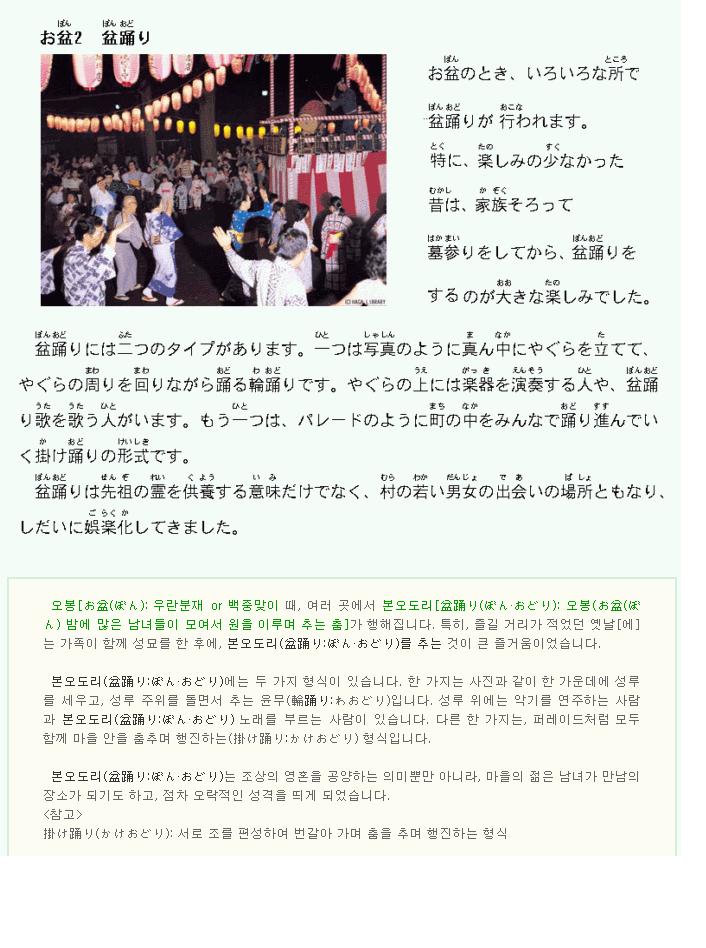 (5) 종교의 다양성
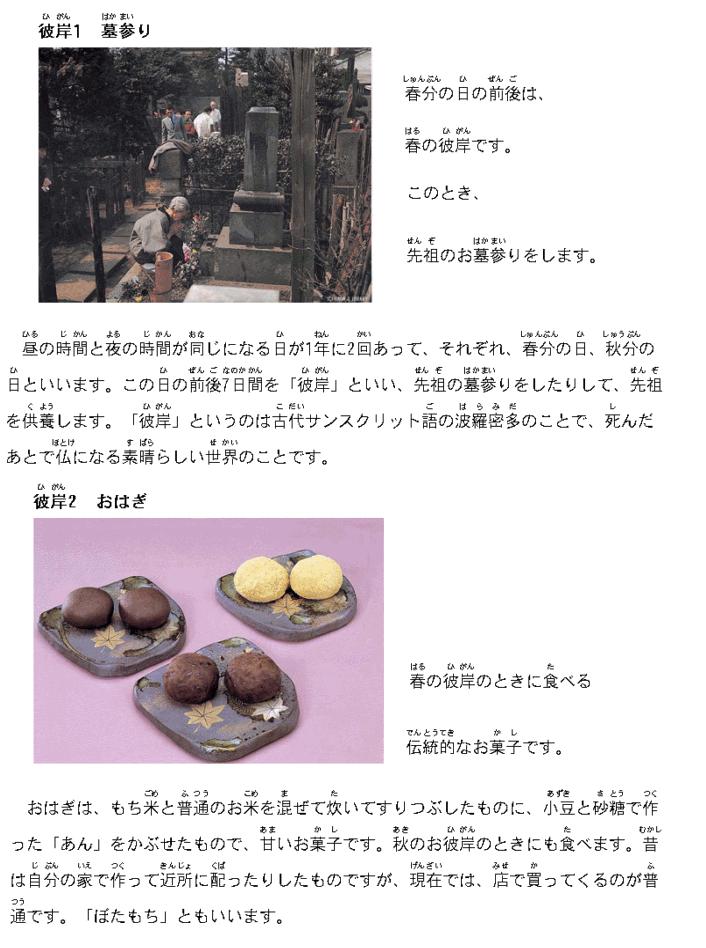 히간(彼岸)
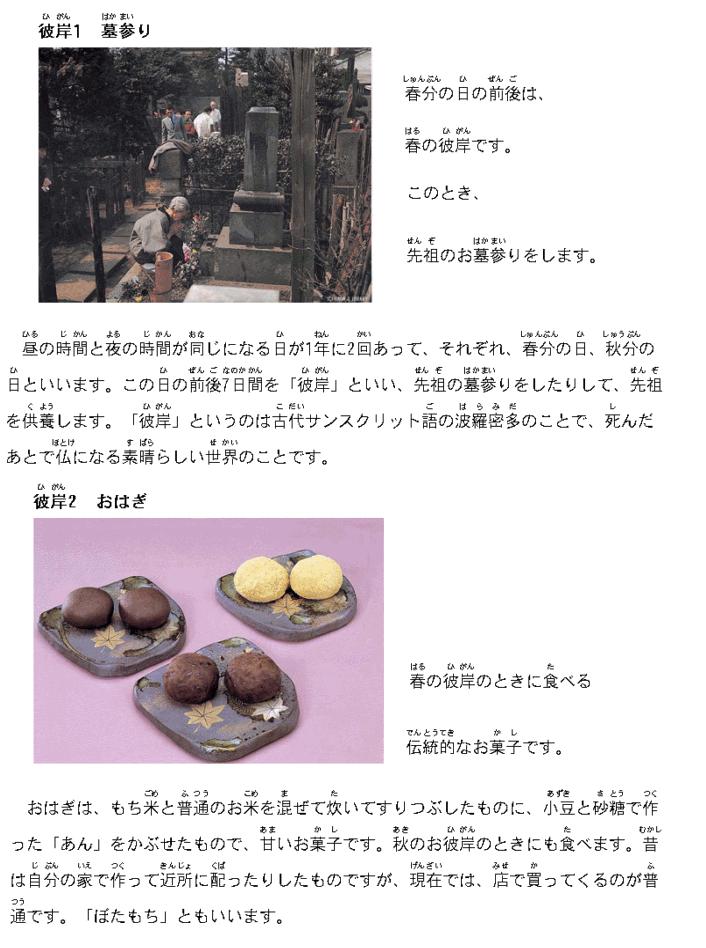 (5) 종교의 다양성
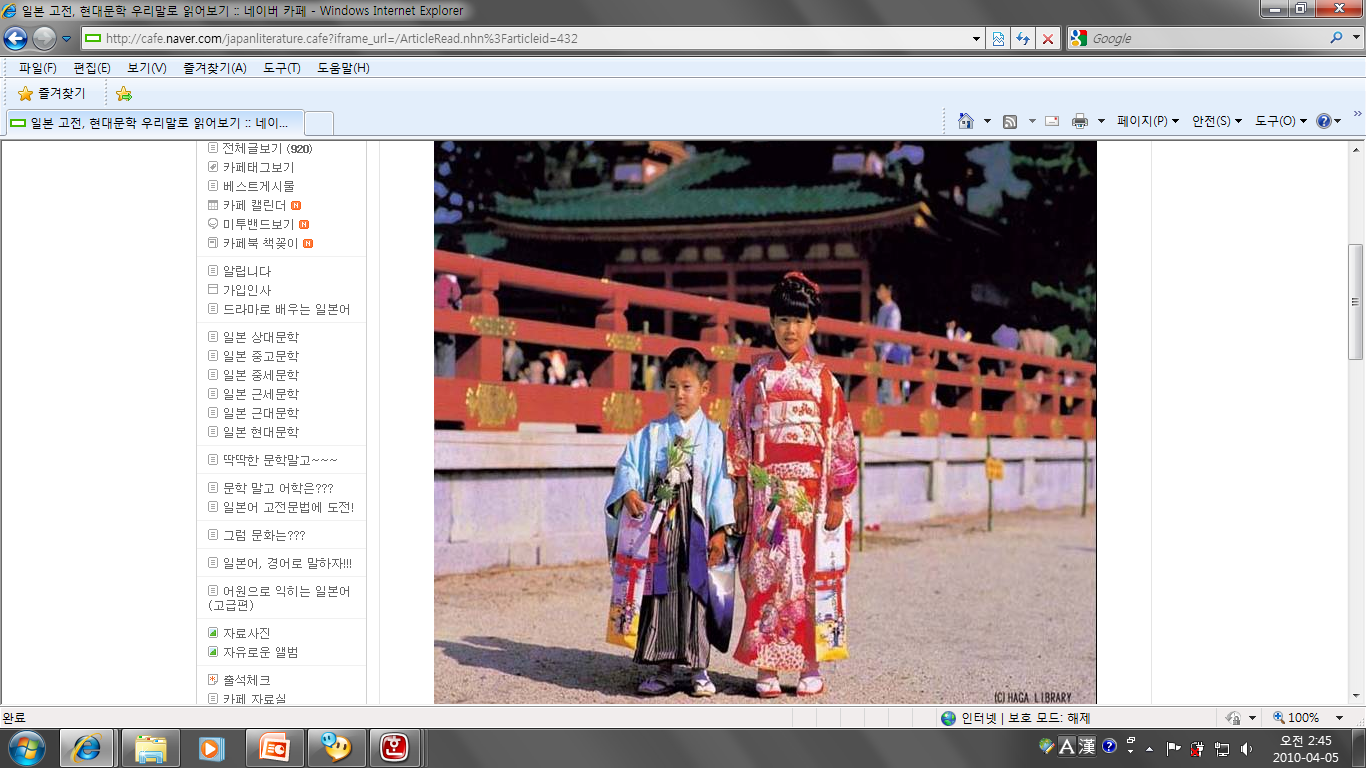 시치고상
(5)종교의다양성
현세이익
5. 생활공동체
5. 생활공동체
5. 생활공동체
무라(村마을)
5. 생활공동체
6. 집단주의
6. 집단주의
6. 집단주의
1)지형적인 측면
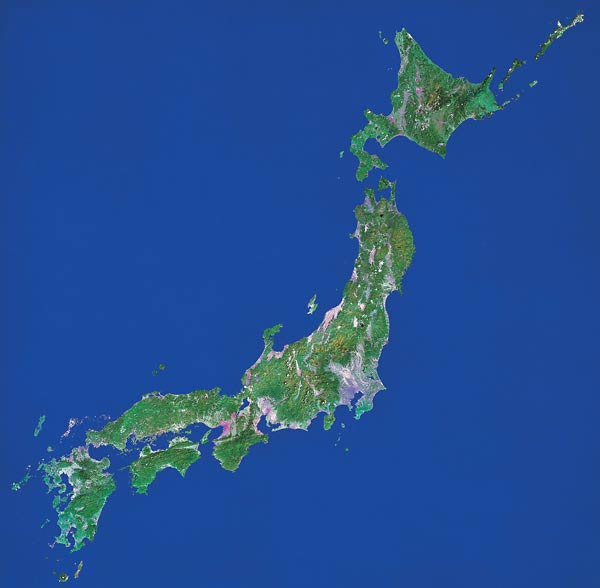 6. 집단주의
2) 「이에(家)」제도
6. 집단주의
3)마츠리
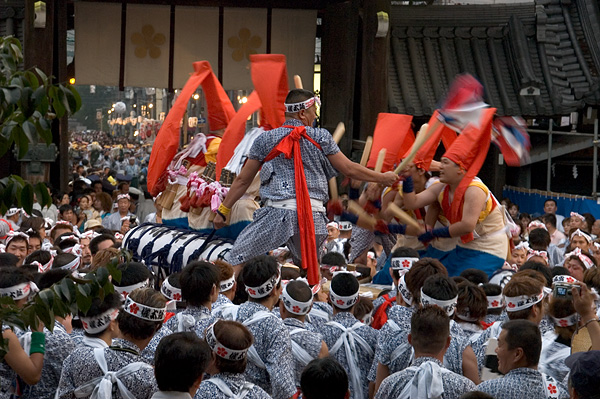 6. 집단주의
집단주의의 영향
6. 집단주의
무라히치부
-규율 및 질서를 어긴 자에 대해 집단이 가하는 소극적인 제재행위
장례, 화제를 제외한 제재 대상자와의 모든 교류를 일체 끊는다(성인식, 결혼식, 출산, 병의 수발, 가옥신축및 재건축의 지원, 수해시의 복구지원, 여행 등)
6. 집단주의
결론
7.무사도
7. 무사도
7. 무사도
7. 무사도
7. 무사도
7. 무사도
의미
감사합니다